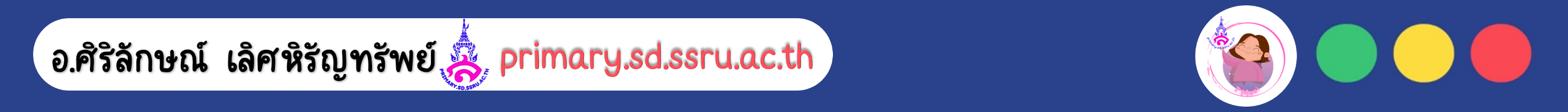 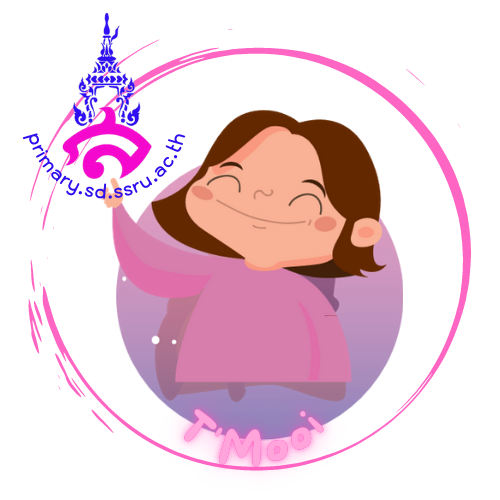 การใช้อินเทอร์เน็ตในการค้นหาความรู้
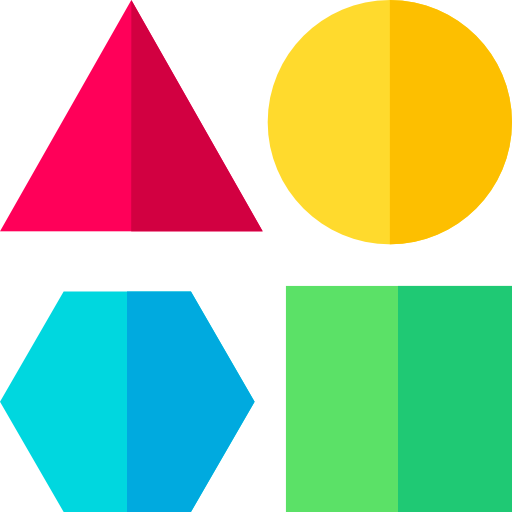 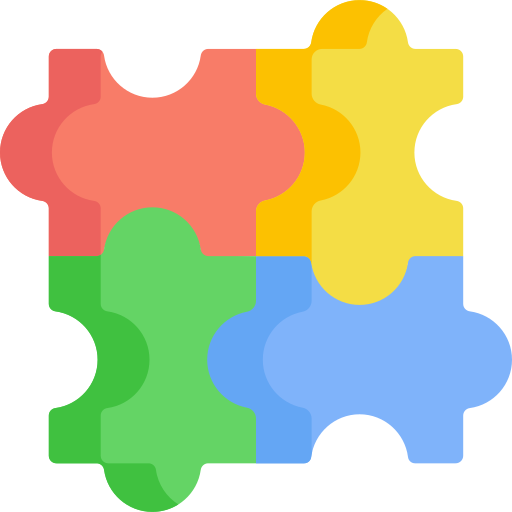 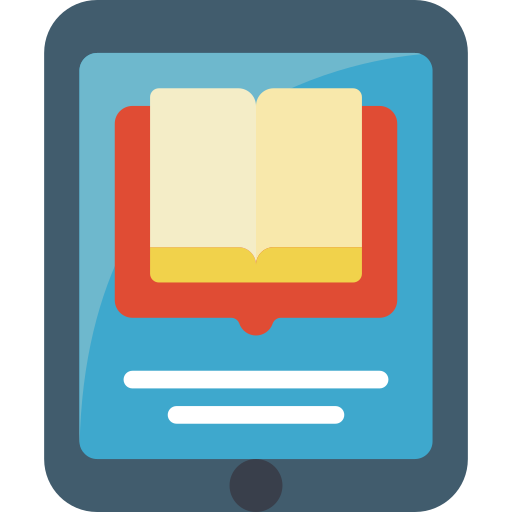 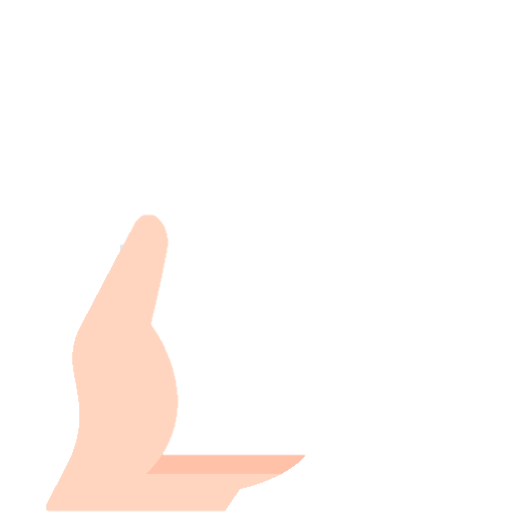 “เด็กๆ มีวิธีในการสืบค้นข้อมูลอย่างไร
เพื่อให้ได้ข้อมูลที่ครบถ้วนตามหัวข้อที่กำหนด”
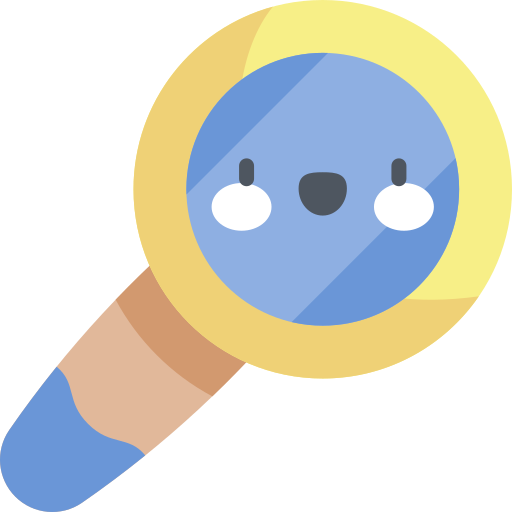 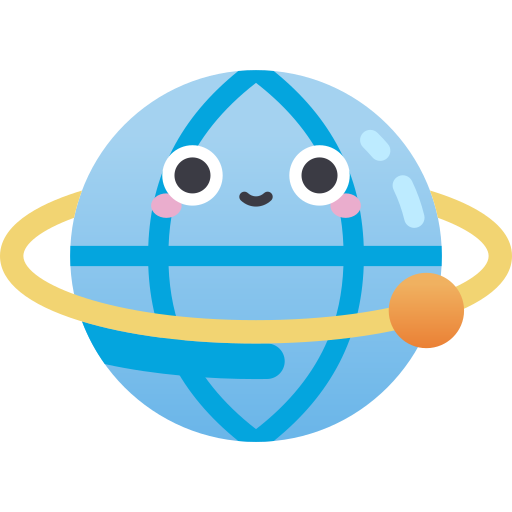 อินเทอร์เน็ต
INTERNET
เป็นแหล่งรวบรวมข้อมูลขนาดใหญ่ ซึ่งมีข้อมูลหลากหลายประเภท
และมีแนวโน้มจะเพิ่มขึ้นอย่างรวดเร็ว
ดังนั้นการค้นหาข้อมูลที่ต้องการได้อย่างรวดเร็วนั้น ไม่ใช่เรื่องง่ายๆ 
สำหรับผู้ที่ไม่คุ้นเคยกับแหล่งข้อมูลนี้
นั่นคือ มักประสบปัญหาไม่ทราบว่าข้อมูลที่ต้องการนั้นอยู่ในเว็บไซต์ใด
ดังนั้นจึงได้มีเว็บไซต์ที่ให้บริการค้นหาข้อมูลต่างๆ บนอินเทอร์เน็ต
ที่เรียกว่า เครื่องมือช่วยค้น หรือ เซิร์ชเอ็นจิน (Search Engine)
Search Engine
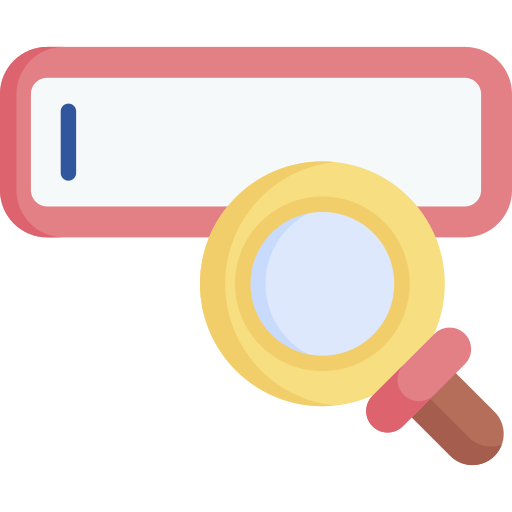 คือ เครื่องมือที่ใช้ในการค้นหาข้อมูลในอินเตอร์เน็ต
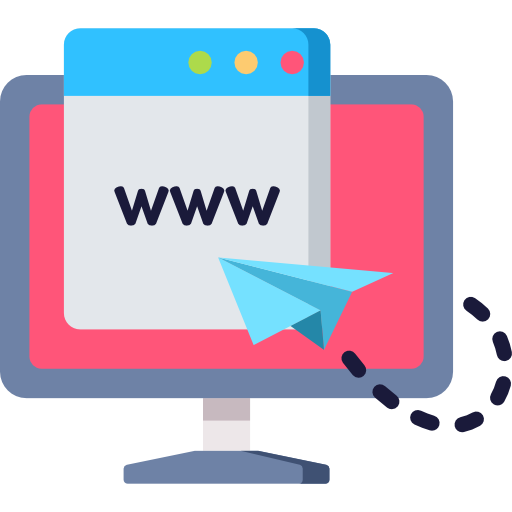 การสืบค้นข้อมูล
คือ การนำความรู้เกี่ยวกับอินเทอร์เน็ตมาประยุกต์ใช้
ในการศึกษาหาความรู้ ได้แก่ การสืบค้นข้อมูลทางอินเทอร์เน็ต
วิธีการสืบค้นข้อมูล
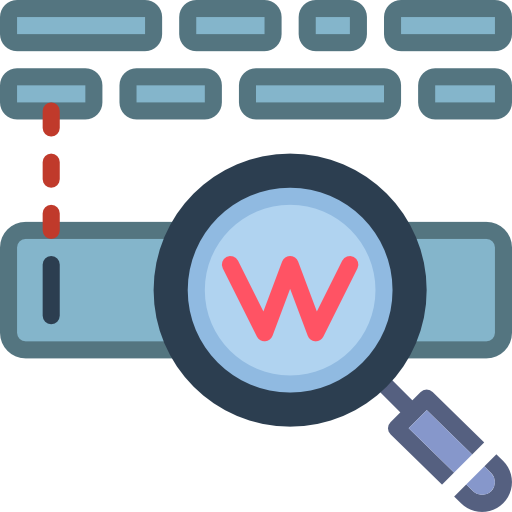 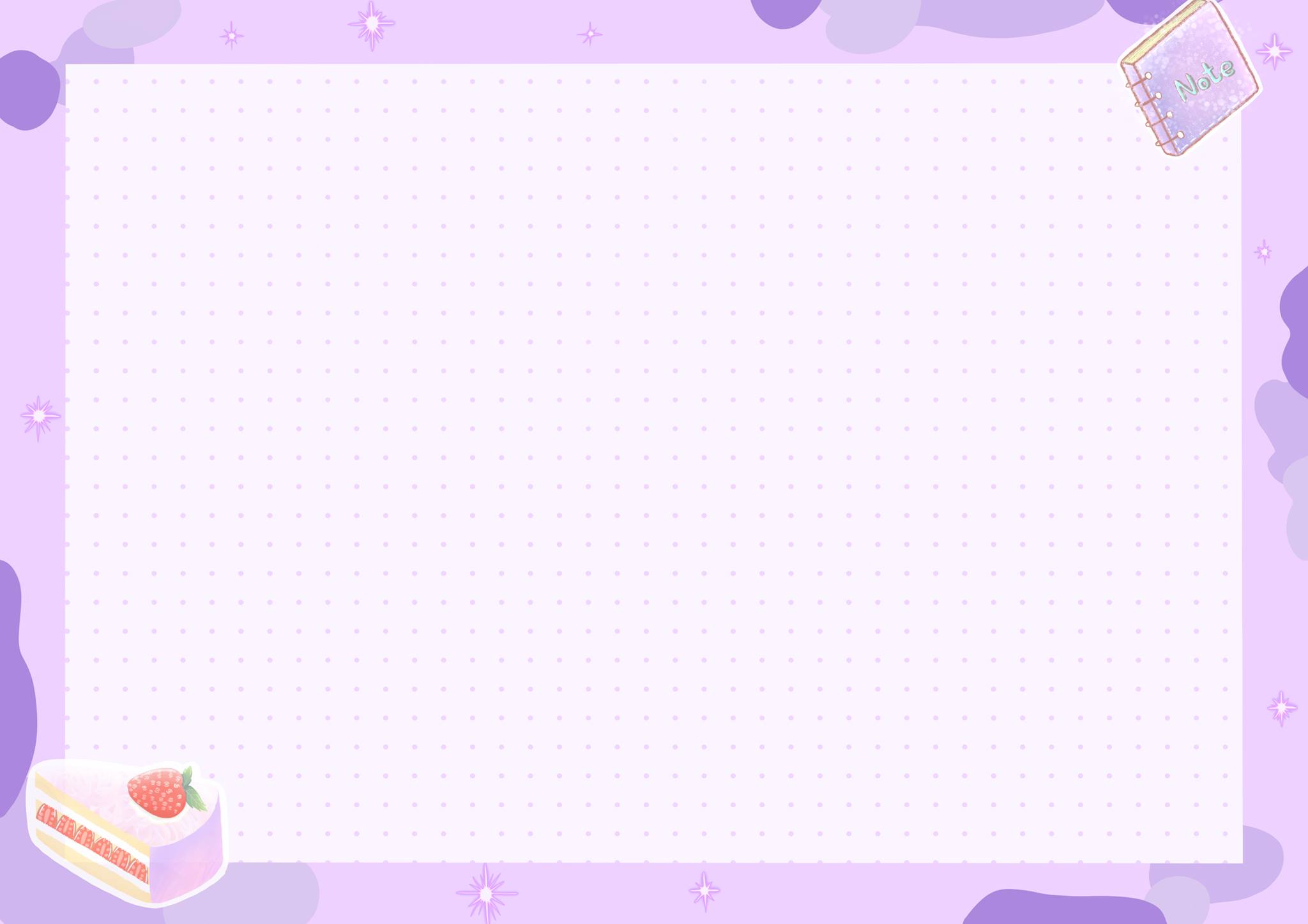 1. การระบุคำเพื่อใช้ในการค้นหาหรือที่เรียกว่าคีย์เวิร์ด(Keyword)
การระบุคำที่ต้องการค้นหาหรือที่ เรียกว่า คีย์เวิร์ด(keyword)
ในเว็บไซต์ต่างๆที่ให้บริการค้นหาข้อมูลจะมีช่องเพื่อให้กรอกคำที่ต้องการค้นหาลงไป 
ข้อมูลที่ได้จัดเก็บไว้ในฐานข้อมูลของระบบ จะปรากฎขึ้นมาให้เลือกนำไปใช้งาน 
เช่น ถ้าต้องการค้นหาข้อมูลเกี่ยวกับ จังหวัดนนทบุรี 
ให้พิมพ์คำว่า “จังหวัดนนทบุรี”ลงในเว็บไซต์ google
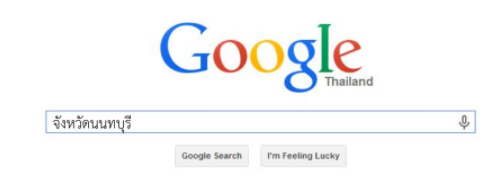 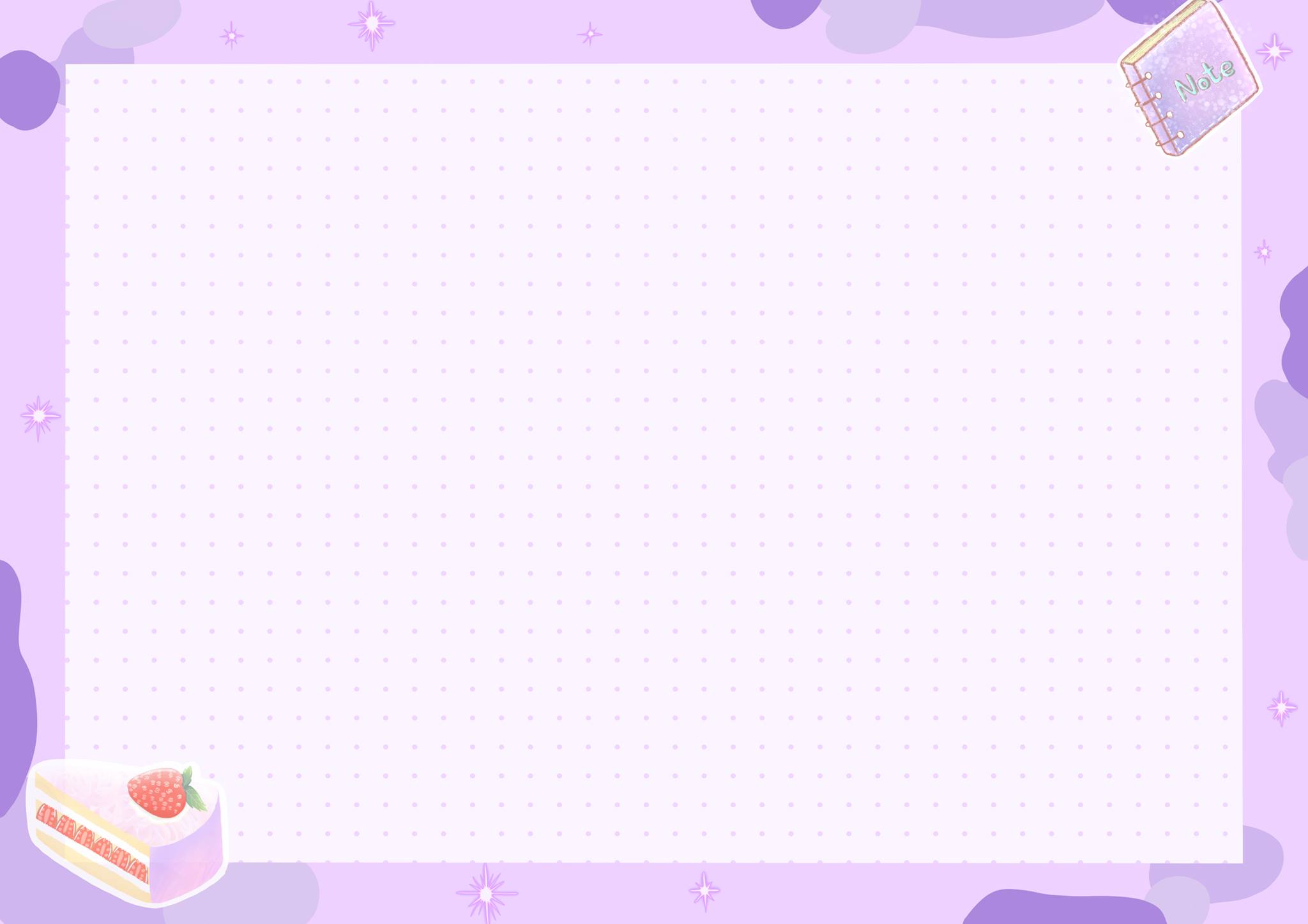 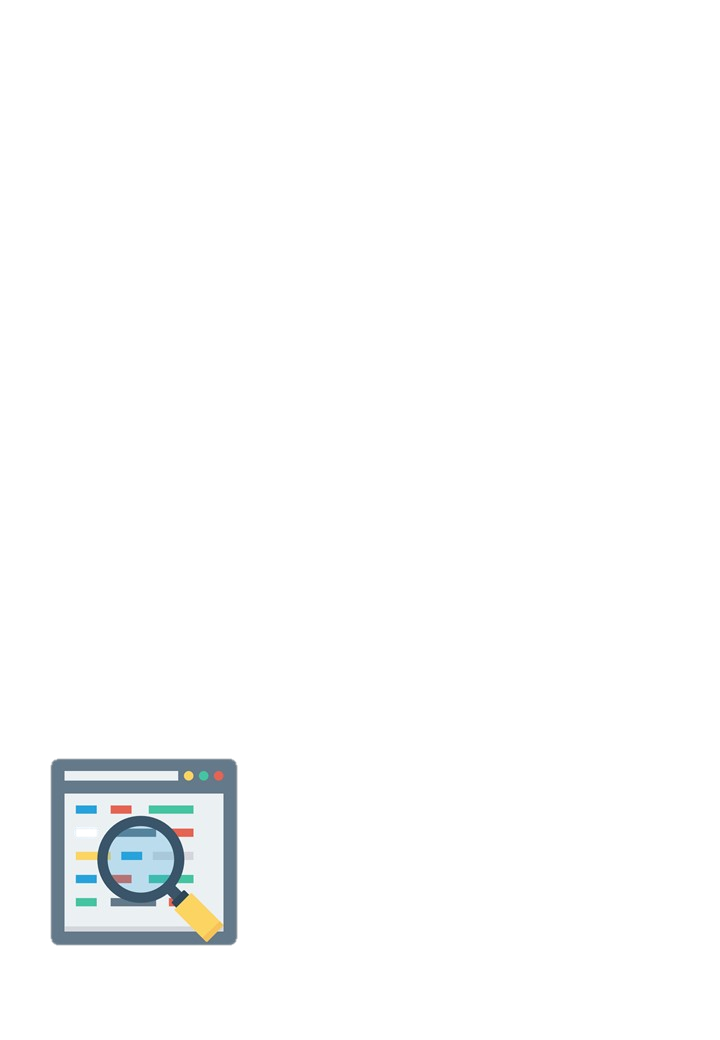 2. การค้นหาจากหมวดหมู่
เปรียบเสมือนเราเปิดเข้าไปในห้องสมุด ซึ่งได้จัดหมวดหมู่ของหนังสือไว้แล้ว
ภายในหมวดใหญ่ๆ ประกอบด้วยหมวดหมู่ย่อยๆ
เพื่อให้ได้ข้อมูลที่ชัดเจนยิ่งขึ้น หรือแบ่งประเภทของข้อมูลให้ชัดเจน
จะสามารถเข้าไปหยิบหนังสือเล่มที่ต้องการได้
แล้วเปิดอ่านเนื้อหาข้างในของหนังสือเล่มนั้นๆ วิธีนี้จะช่วยให้ค้นหาข้อมูลได้ง่ายขึ้น 
เช่น เว็บไซต์google แบ่งหมวดหมู่ออกเป็น
รูปภาพ วีดิโอ ข่าวสาร และแผนที่
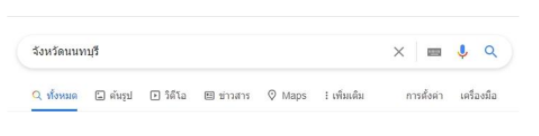 หลักการใช้คำในการค้นหาข้อมูล
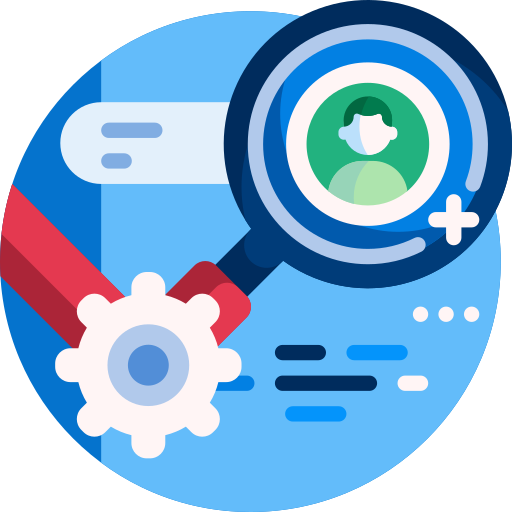 การใช้คำที่คิดว่าจะมีในเว็บที่ต้องการจะค้นหา
เช่น ต้องการจะหาข้อมูลเกี่ยวกับคำขวัญจังหวัดนนทบุรี
ถ้าราพิมพ์ข้อมูลที่ช่อง Search ว่านนทบุรีแล้วทำการค้นหาข้อมูล
Search Engine จะทำการค้นหาคำ โดยจะค้นหารวม 
ทั้งสถานที่ท่องเที่ยวจังหวัดนนทบุรี ข้อมูลประชากรนนทบุรี
ข่าวสารในจังหวัดนนทบุรี 
ดังนั้นการใช้คำในการค้นหาข้อมูลจึงต้องใช้คำเฉพาะ
เพื่อให้ได้ข้อมูลที่น้อยลง เช่น พิมพ์คำว่า คำขวัญจังหวัดนนทบุรี 
ซึ่งข้อมูลจะมีจำนวนที่น้อยลง
ใช้เครื่องหมายคำพูด (“-“)
เพื่อกำหนดให้เป็นกลุ่มคำ 
เช่น จะค้นหาคำ สัญลักษณ์ประจำจังหวัดนนทบุรี
สังเกตว่าคำที่จะค้นหา เป็นคำที่ยาว
แต่เมื่อมีการสืบค้นด้วย Search Engine
ระบบจะค้นหาคำแบ่งเป็นสองคำ
คือคำว่าสัญลักษณ์และคำว่าจังหวัดนนทบุรี
อาจได้ข้อมูลที่ผิดพลาด
ดังนั้นการสร้างคำต้องกำหนดคำด้วยเครื่องหมายคำพูด
จึงใช้คำว่า “สัญลักษณ์ประจำจังหวัดนนทบุรี”
ในการค้นหาแทน
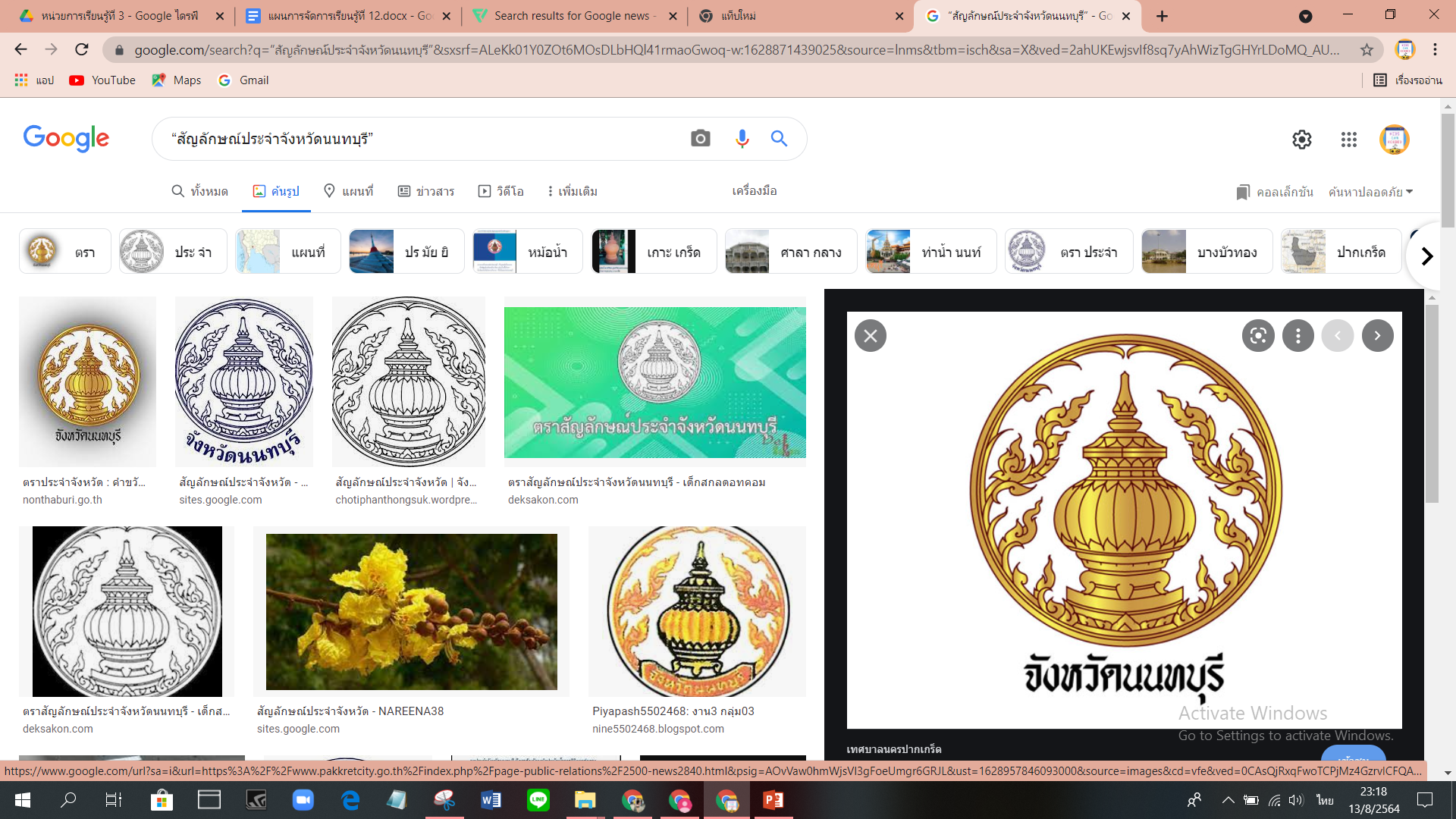 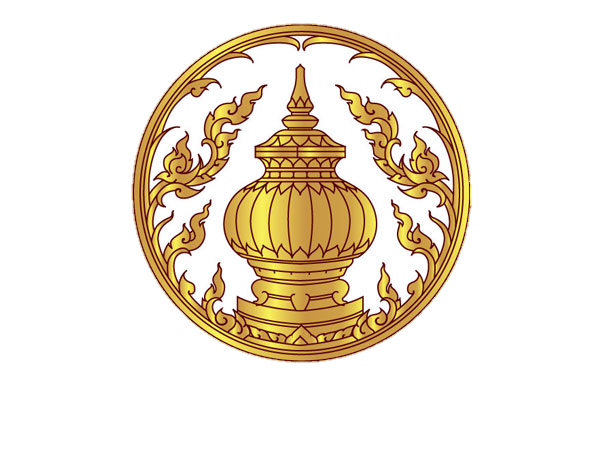 ใช้เครื่องหมาย ลบ (-)
ไว้หน้าคำที่ไม่ต้องการจะใช้ปรากฏอยู่ในรายการแสดงผลของการค้นหา
เช่น ต้องการหาชื่อโรงเรียนแต่ทราบแล้วว่าโรงเรียนที่จะค้นหาไม่ใช่โรงเรียนอนุบาล
โดยพิมพ์คำว่าโรงเรียน-อนุบาล
ผลที่จะทำให้เฉพาะคำว่าโรงเรียนทั้งหมด 
แต่จะค้นหาคำว่า อนุบาล
(*การพิมพ์เครื่องหมาย ลบกับคำที่จะยกเลิกต้องติดกัน มิฉะนั้นระบบจะเข้าใจว่าจะค้นหาคำ 3 คำ คือ คำว่า โรงเรียน + และคำว่า อนุบาล*)
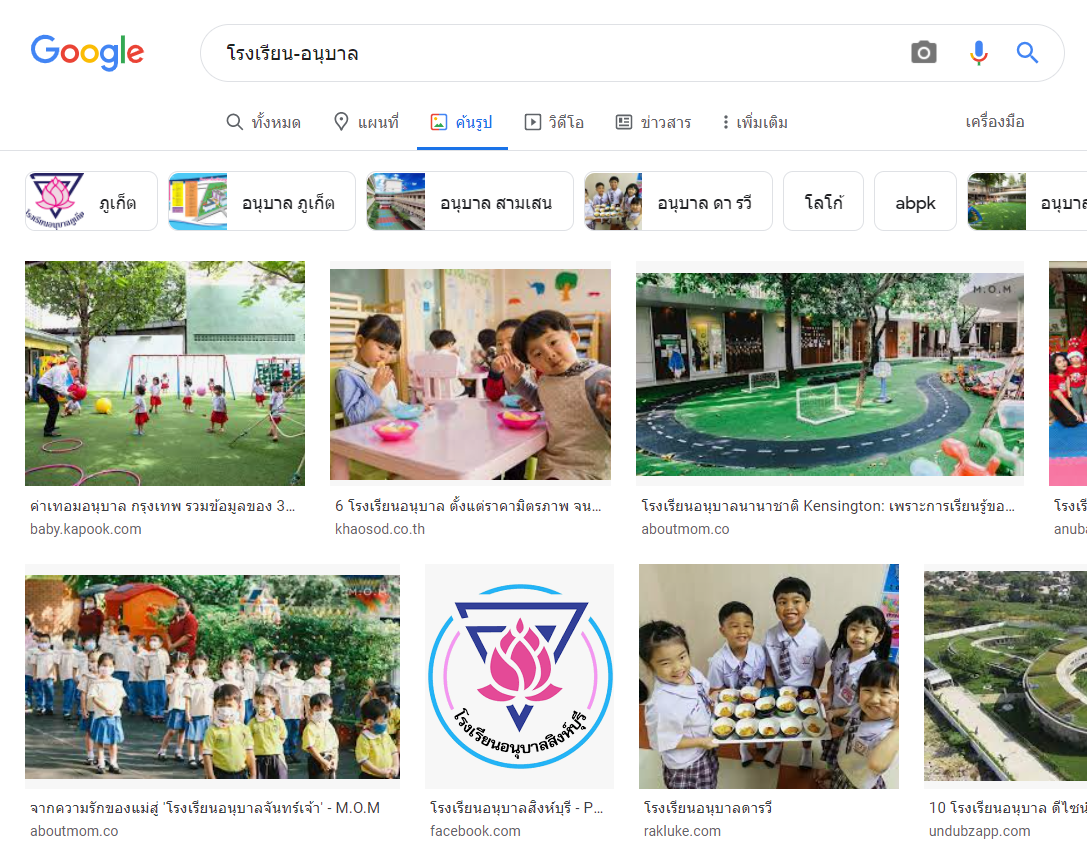 ค้นหาไฟล์เอกสาร
นามสกุลต่างๆ
ในกรณีที่ต้องการค้นหาไฟล์เอกสารในรูปแบบ .PDF,.DOC หรือนามสกุลอื่นๆ
สามารถทำได้โดยพิมพ์คำค้นหา
ตามด้วยนามสกุลของไฟล์นั้นๆ
เช่น “การใช้คอมพิวเตอร์ .PDF” 
หรือ “วิทยาศาสตร์ ป.5 .DOC”
ผลลัพธ์ที่ได้คือไฟล์เอกสารที่ถูกจัดเก็บไว้บนอินเทอร์เน็ต
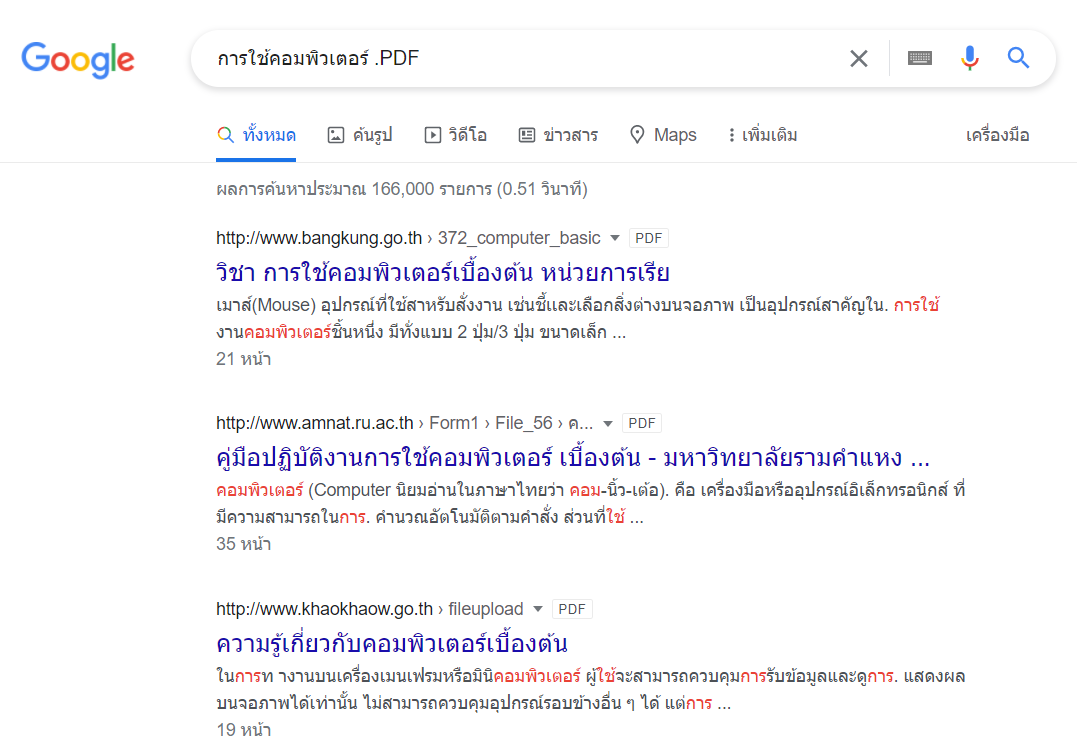 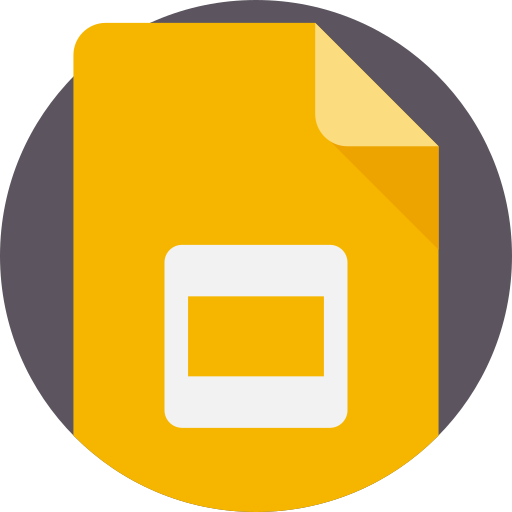 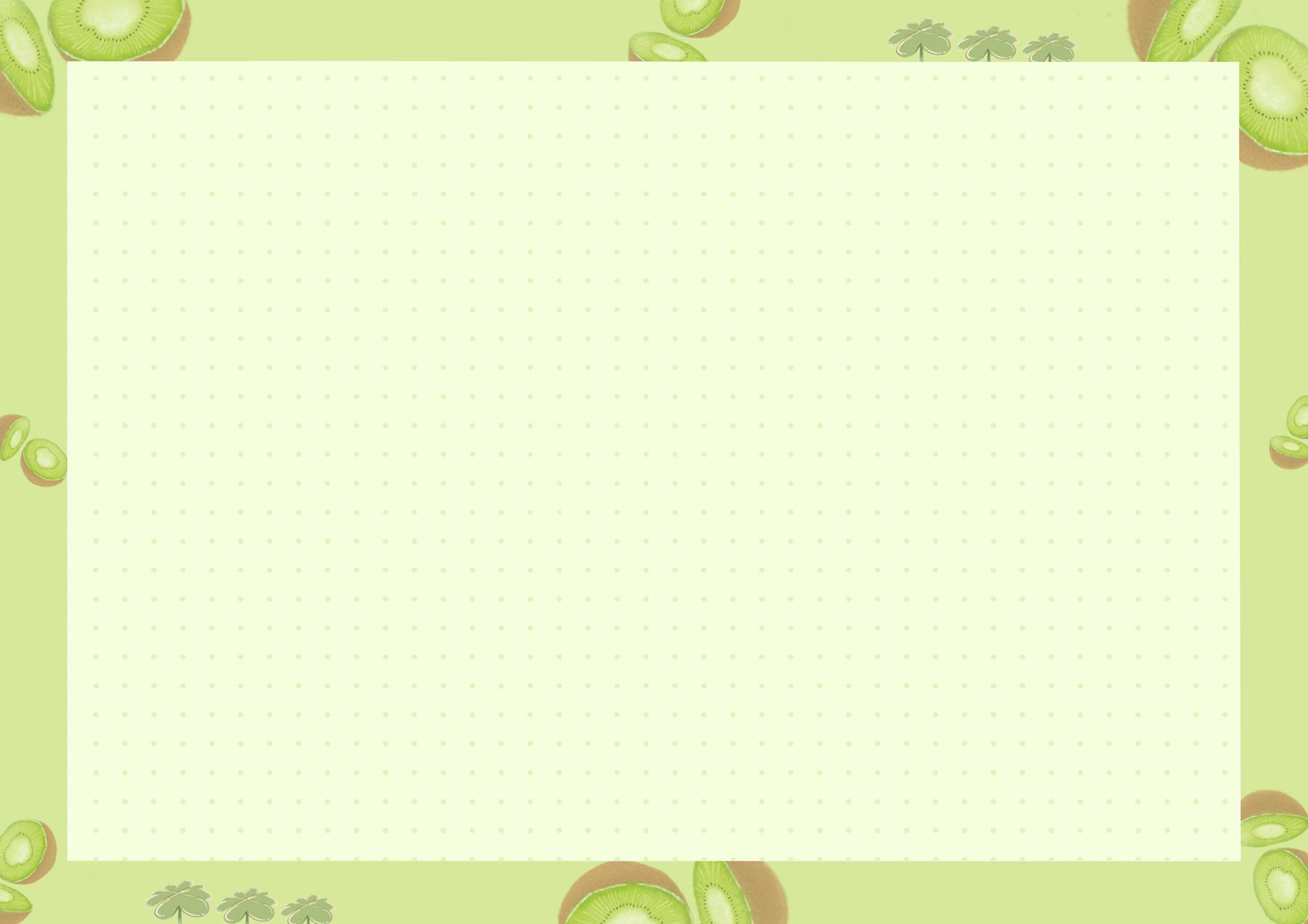 กิจกรรมค้นหาข้อมูลและนำเสนอข้อมูล
ผ่านบริการ Google Slide
โดยนำข้อมูลมาแปลงเป็นสารสนเทศ
เพื่อนำเสนอผ่านบริการ google slide ต่อได้เลย
ขั้นตอนการแชร์ไฟล์งาน Google Slide
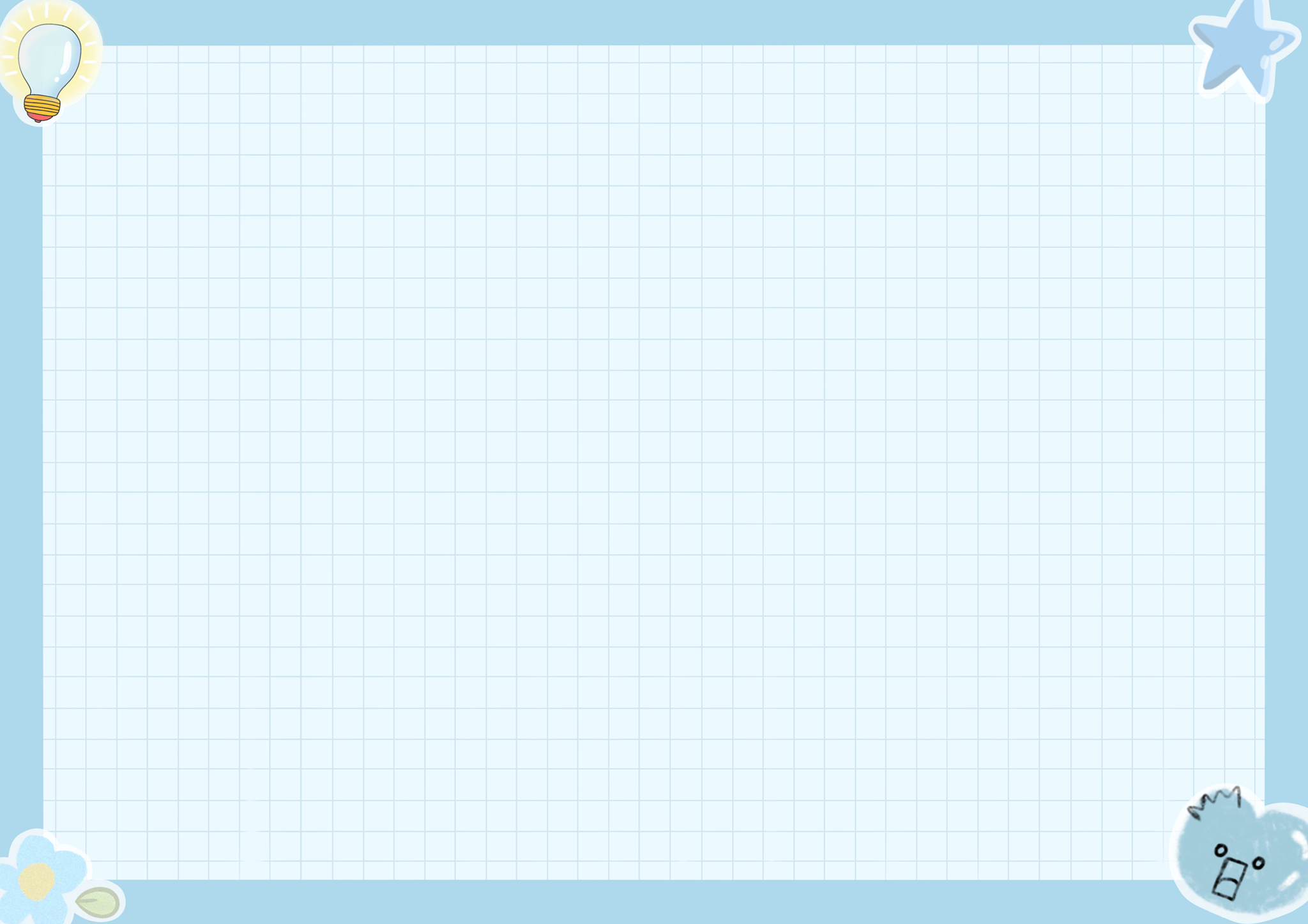 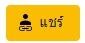 ขั้นตอนที่ 1 ให้ผู้เรียนไปที่ไอคอน
ขั้นตอนที่ 2 จะปรากฏหน้าต่างแชร์กับผู้คนและกลุ่ม 
ให้เลือก เปลี่ยน ที่มุมขวาซ้าย
ขั้นตอนที่ 3 เมื่อคลิกที่คำว่าเปลี่ยน 
ให้เลือกที่ช่องผู้มีสิทธิ์อ่าน
ให้เปลี่ยนเป็น ผู้แสดงความคิดเห็น
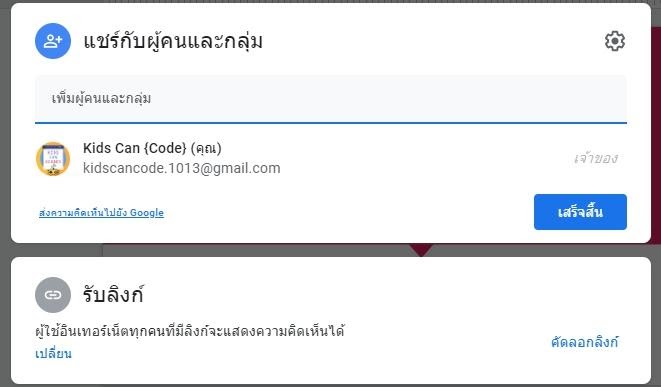 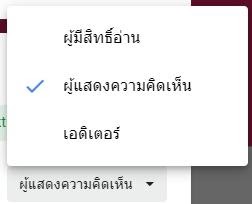 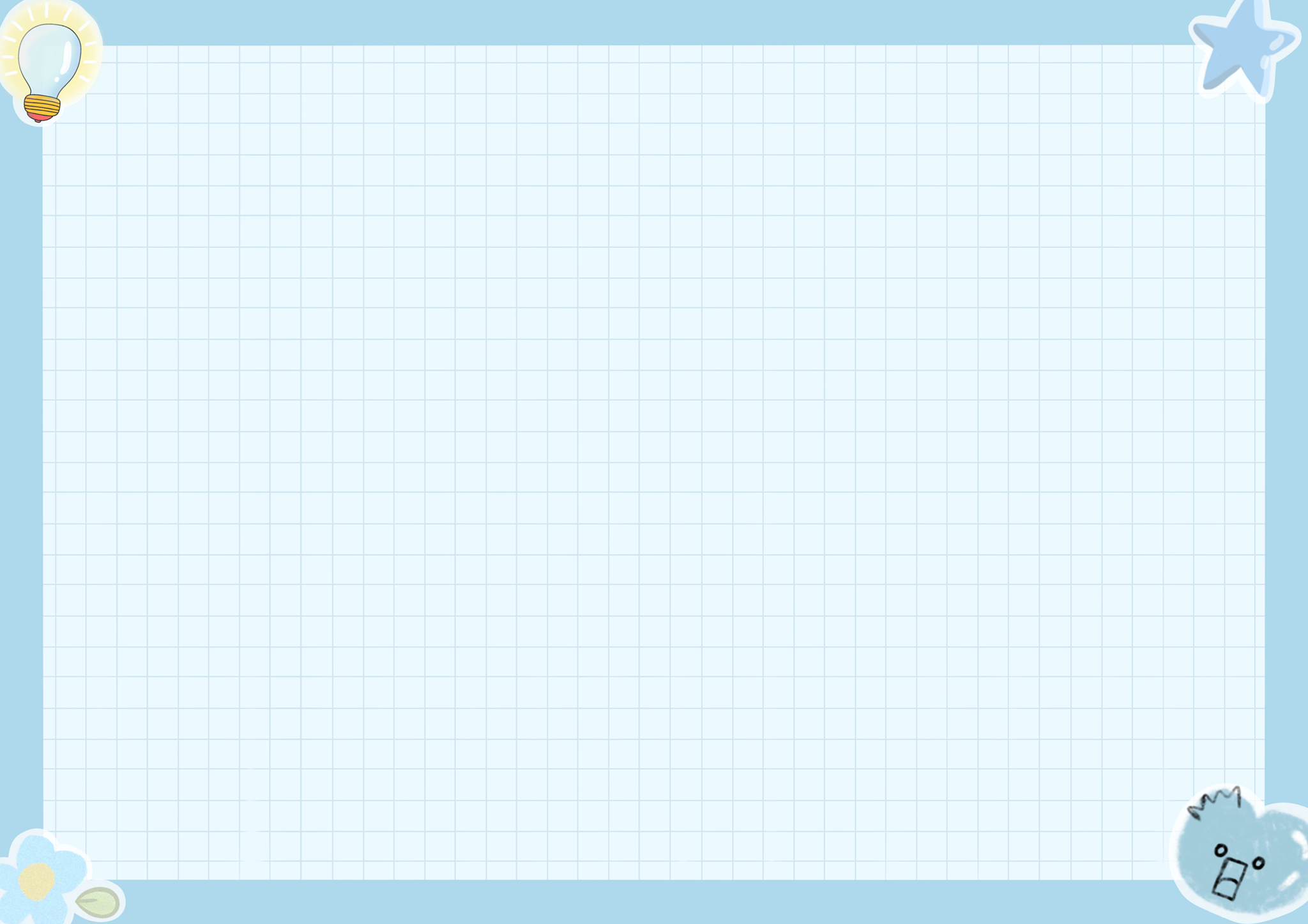 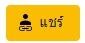 ขั้นตอนที่ 4 ให้ผู้เรียนคัดลอกลิงค์ไปใช้งานได้
ขั้นตอนที่ 5 ให้ทำตามขั้นตอนการส่งอีเมล
โดยนำลิงค์ไปวางไว้ในช่องเนื้อหาหน้าอีเมล์
และ ตั้งชื่อเรื่องว่า เรื่อง กลุ่มที่ ...... 
ในส่วนของช่องผู้รับ ให้ใส่อีเมลของเพื่อนในชั้นเรียนและครูลงไป
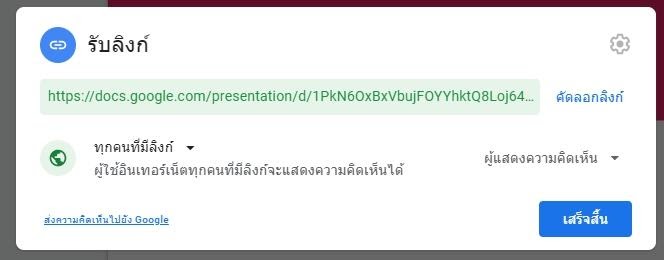 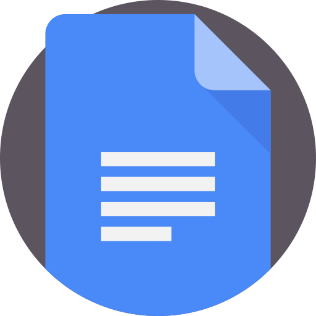 มาช่วยกัน แสดงความคิดเห็นบน Google Doc
ถึงประโยชน์ที่ได้จากการเรียนรู้จากกิจกรรมค้นหาข้อมูล
และนำเสนอข้อมูลผ่านบริการGoogle Slideกันครับเด็กๆ
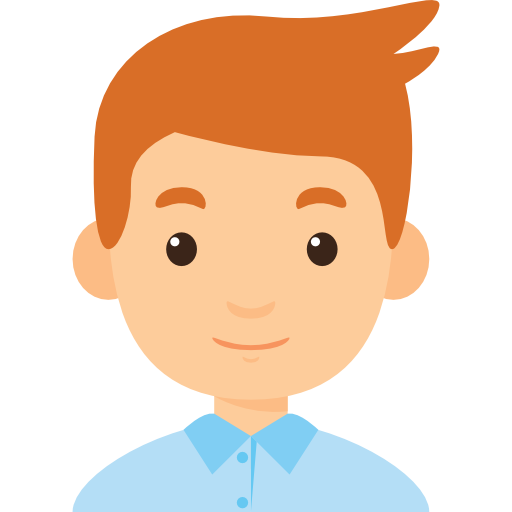